or-11. 線形計画法を Excel で解く
（オペレーションズリサーチ）
URL: https://www.kkaneko.jp/cc/or/index.html
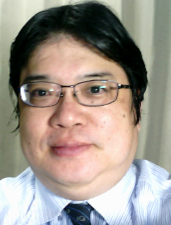 金子邦彦
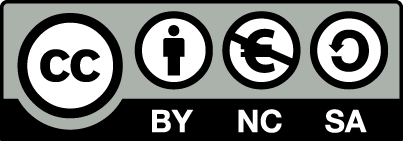 1
アウトライン
Excel の線形計画法の機能
複数の「量」を決めたいとき，ある規則のもとで，最適な量を決める一手法
2
Office 365 の種類
Office 365 のオンライン版
	WEBブラウザで使う．
	https://portal.office.com
	各自の ID とパスワードでサインインが必要．

Office 365 のアプリ版
	前もってインストールが必要．
	インストールでは，大量の通信が行われる．
	（時間がかかる．通信費用にも注意）
この授業では，Office 365 のアプリ版で説明する
（オンライン版は使わないでください）
3
11-1. Excel のソルバー
4
Excel のソルバー
線形計画法の機能を持つ

「変数が整数である」という制約を扱う機能も持つ
5
Excel のアプリ版での前準備
① Excel で，ファイル，オプション，アドインと操作
② Excel アドインで，「ソルバ―アドイン」を選び「設定」
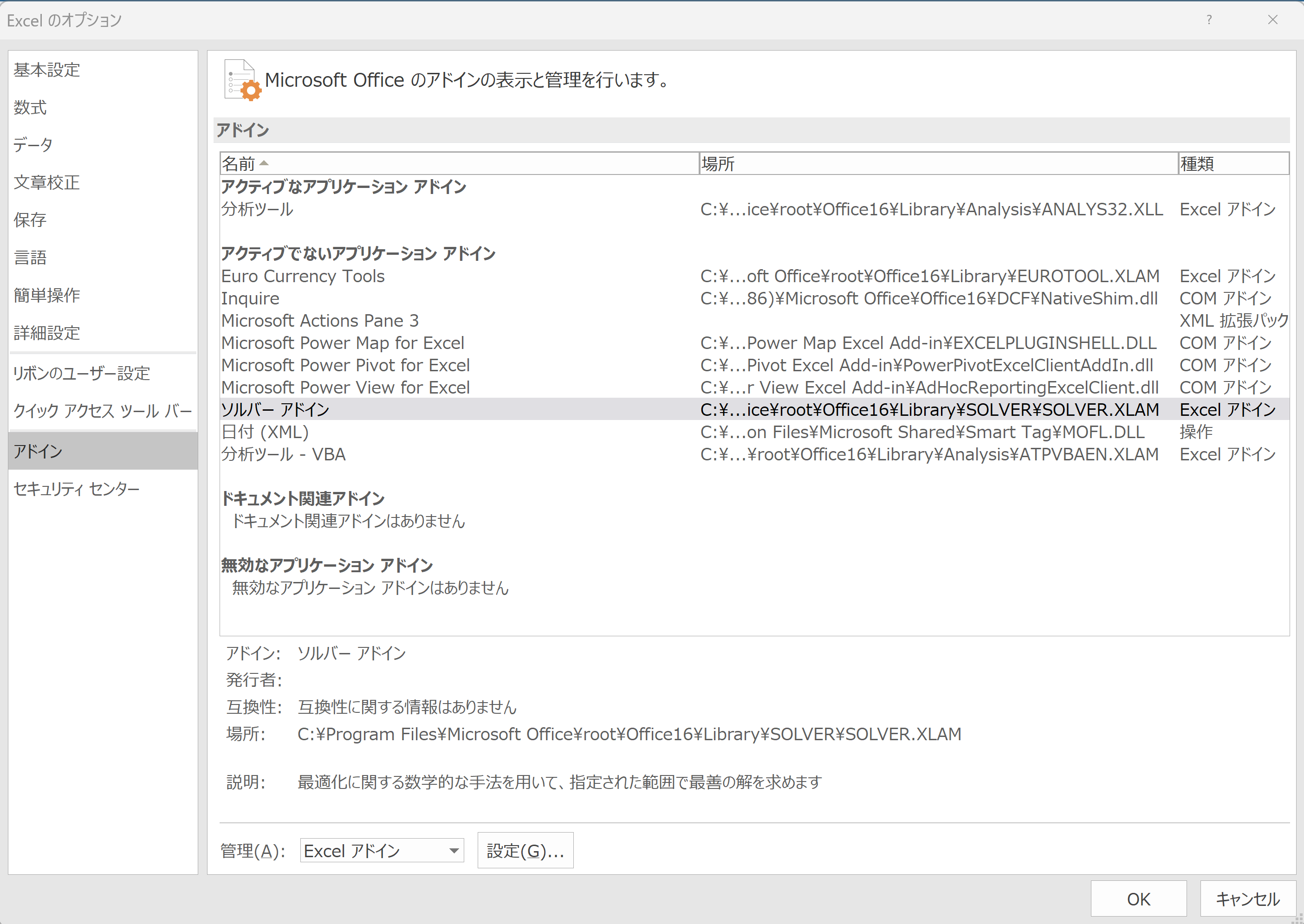 6
③「ソルバ―アドイン」をチェックし「OK」
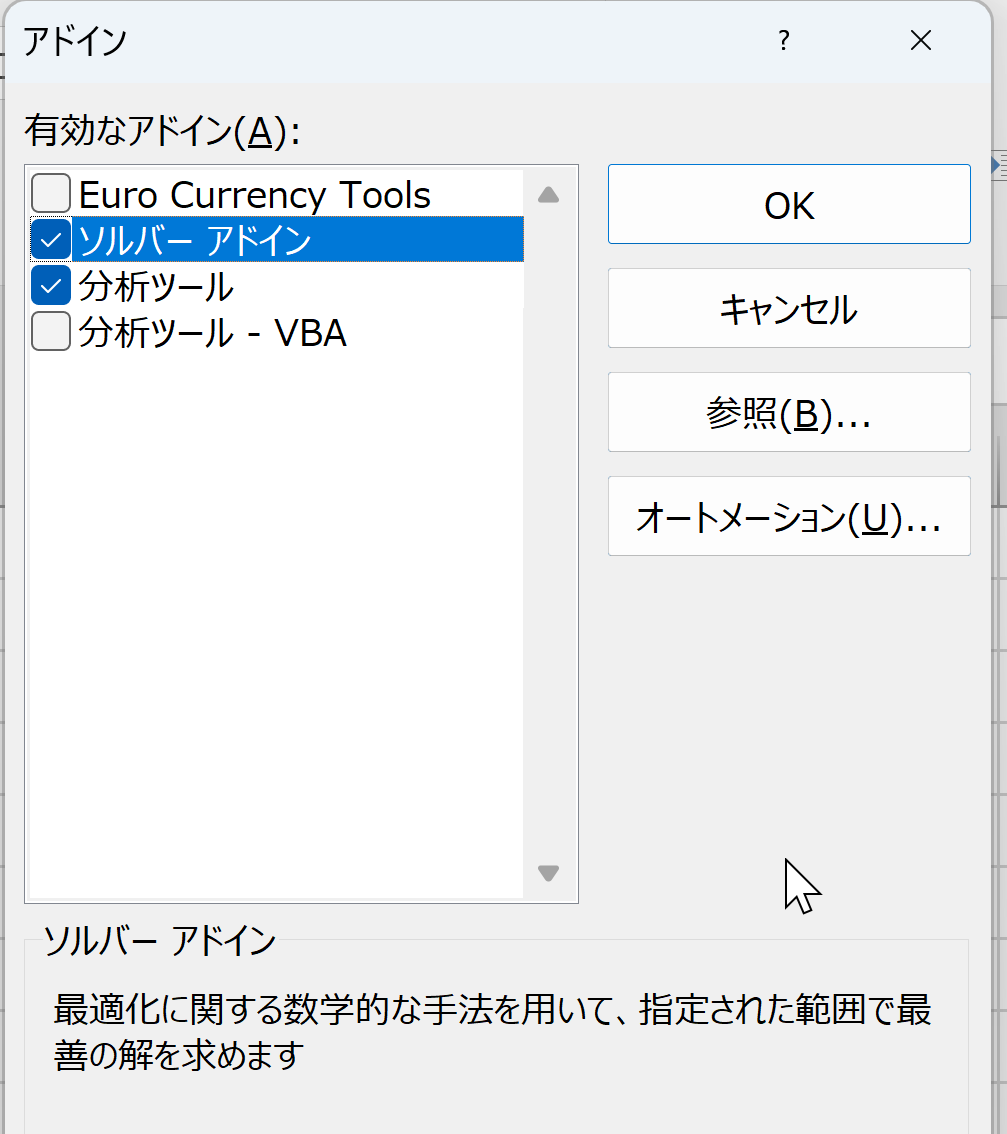 7
11-2. 線形計画法を Excel のソルバーで解く
8
たまご　　= 2 x + y
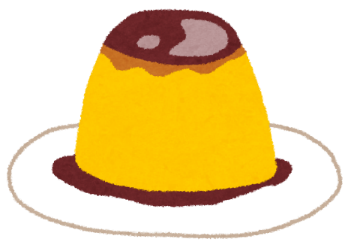 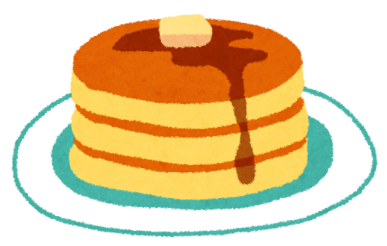 たまごが 10 しかありません（制約）
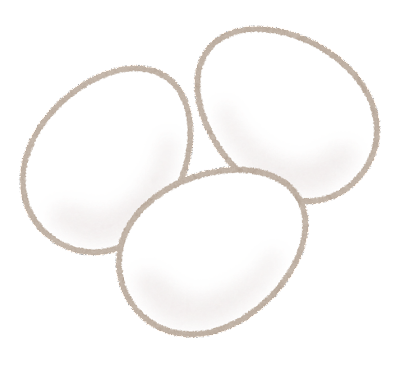 変数 x, y について
	 2 x + y  ≦ 10
9
牛乳　　= 100 x + 200 y
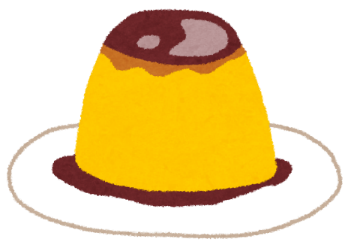 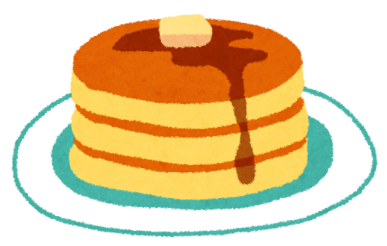 牛乳が 1000 しかありません（制約）
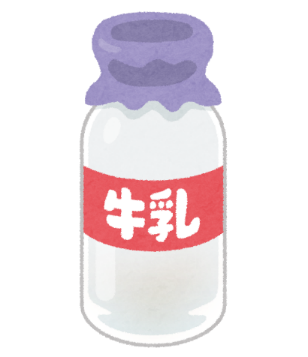 変数 x, y について
	 100 x + 200 y  ≦ 1000
10
線形計画法の例
・資源　　たまご、牛乳

・生産物	プリン(x)、ケーキ(y)

・資源と生産物の関係
　　		たまご　= 2 x + y      
　　		牛乳       = 100 x + 200 y      
・資源に関する制約
　　		たまご　最大 10 	 2 x + y  ≦ 10    
　　		牛乳　	   最大 1000	 100 x + 200 y  ≦ 1000      
・目的	150 x + 200 y をなるべく多くすること
				x = 2, y = 4 のとき，収益 1100
一次式
一次式
一次式
11
演習
① 変数の個数は 2個（2変数）なので
　 → 2行使う．
         分かりやすくすために 
         A1 と A2 に，変数名 x, y を書く
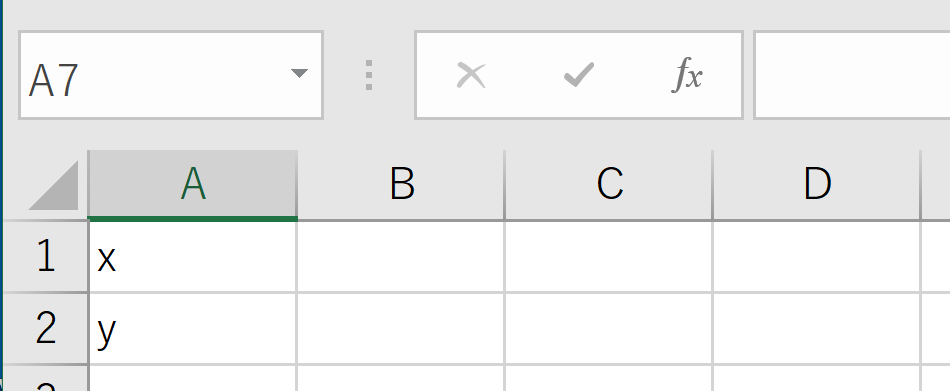 12
② セル C1, C2, D1, D2, E1, E2 に値を書く
制約式
　2 x + y  ≦ 10
　100 x + 200 y  ≦ 1000 
目的
　150 x + 200 y の最大化
x      y
2 x + 1 y
　100 x + 200 y
　150 x + 200 y
2     1
100 200
150 200
１を補う
縦横入れ替え
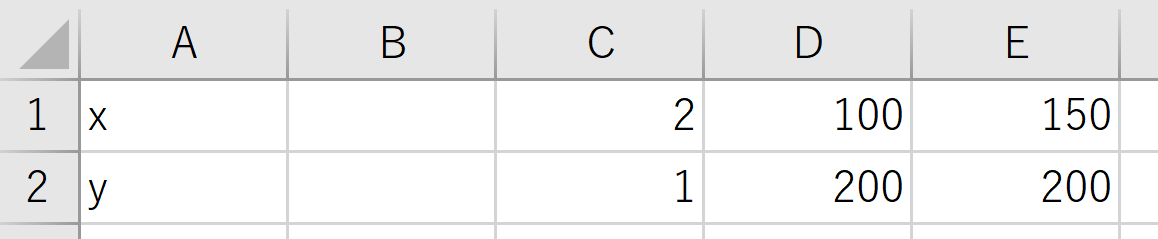 13
③ セル C3 に次の式を書く
変数の個数は 2個（2変数）である
　
	=SUMPRODUCT(C1:C2, $B1:$B2)
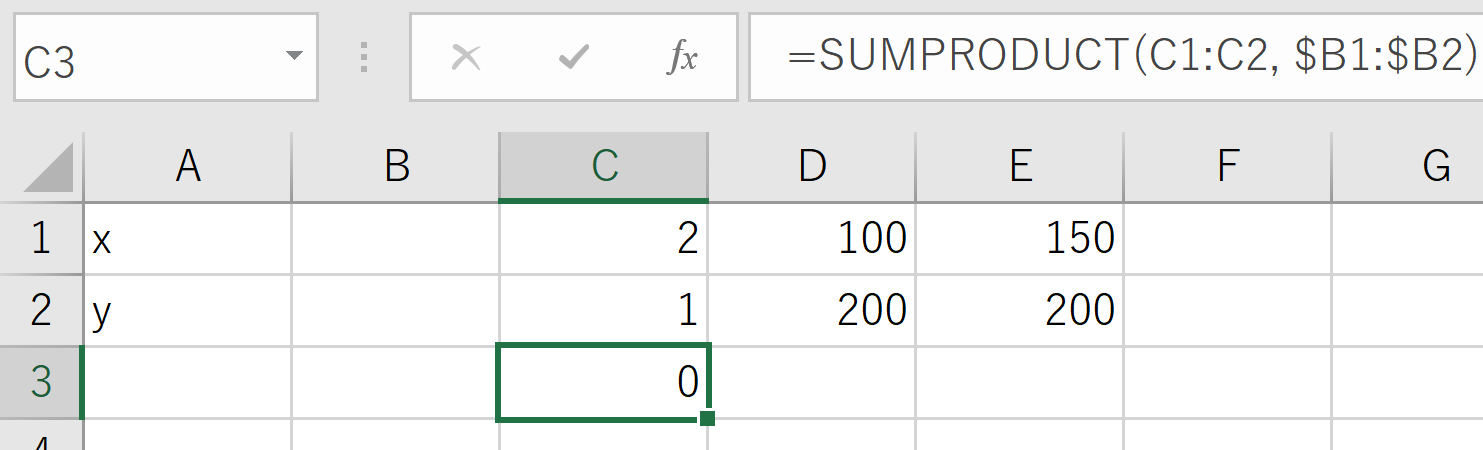 2 x + 1 y
　になる予定
14
④ セル C3 の式を，D3, E3 に「コピー＆貼り付け」する．     右クリックメニューが便利
その結果，次のようになる
セル D3:	=SUMPRODUCT(D1:D2, $B1:$B2)
セル E3:	=SUMPRODUCT(E1:E2, $B1:$B2)
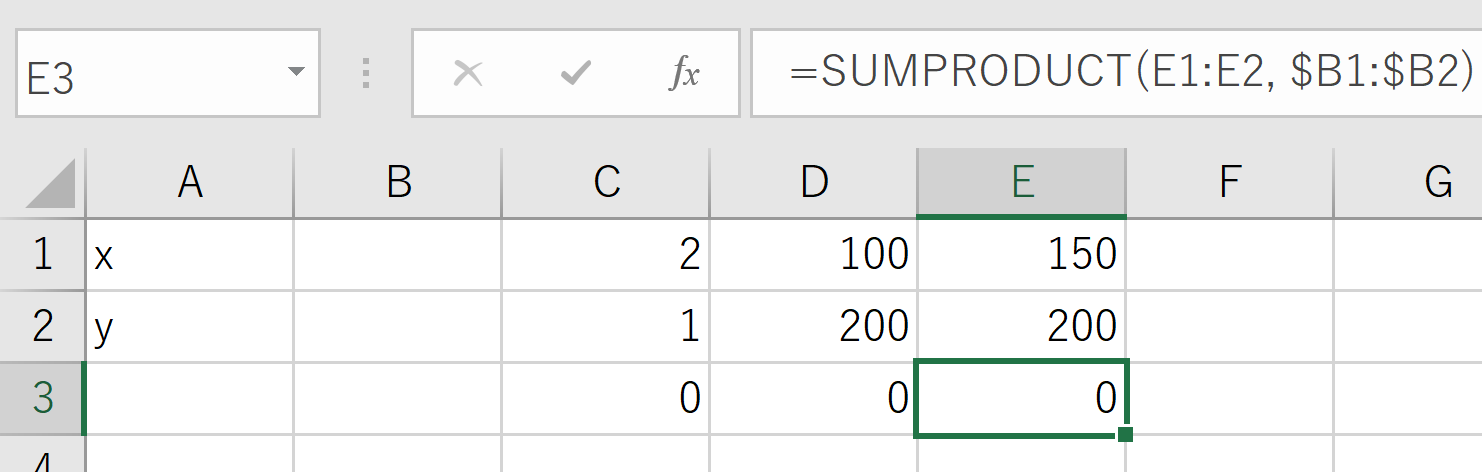 100 x + 200 y
　になる予定
150 x + 200 y
　になる予定
15
⑤ Excel で線形計画法の設定を開始
セル B1 から B2 を範囲選択してから，
「データ」→「ソルバー」と操作
まず，次のように設定.
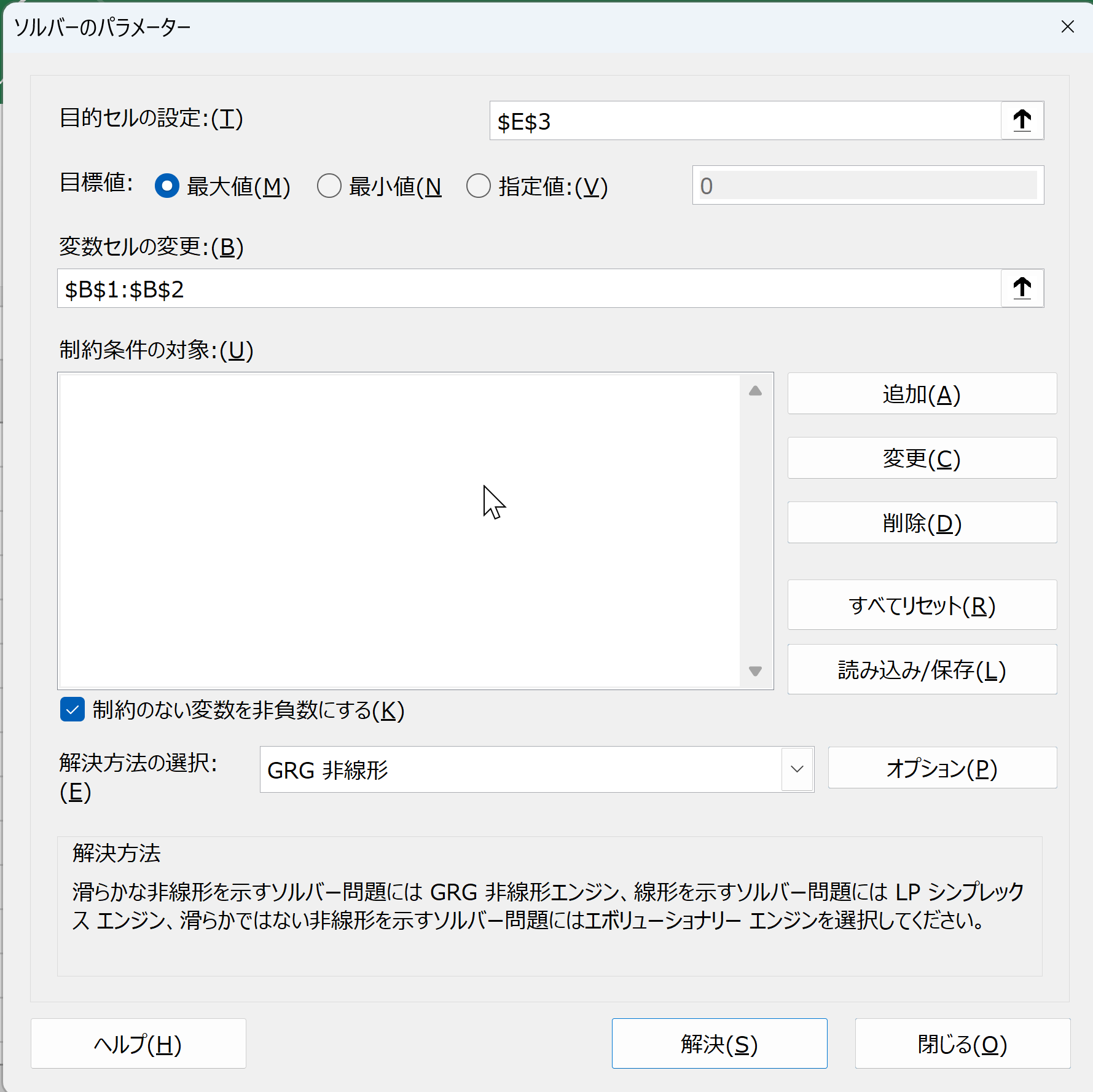 $E$3
$B$1:$B$2
16
⑥「追加」をクリック． 2 x + y  ≦ 10 についての
制約条件を追加．「追加」をクリック．
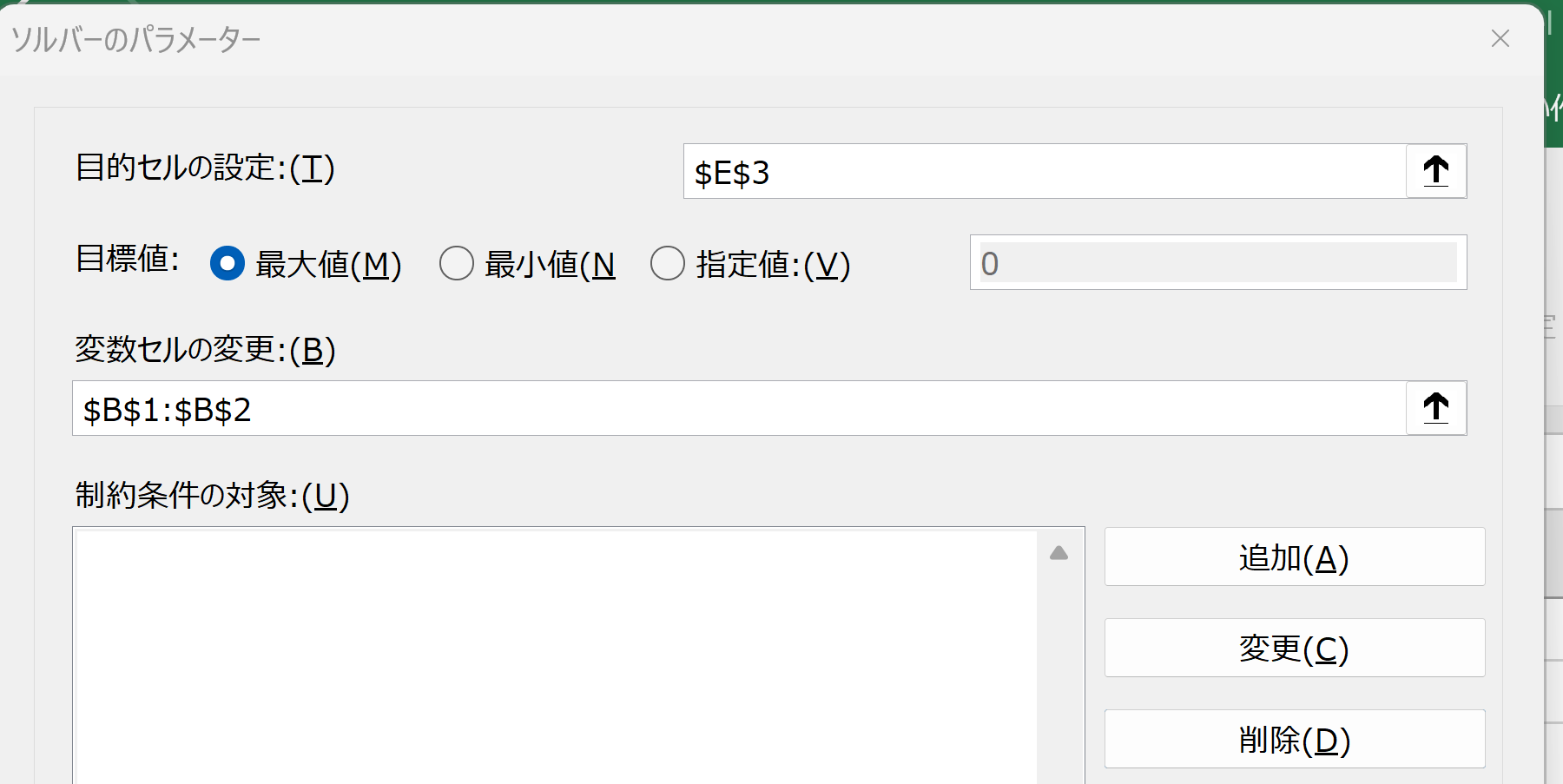 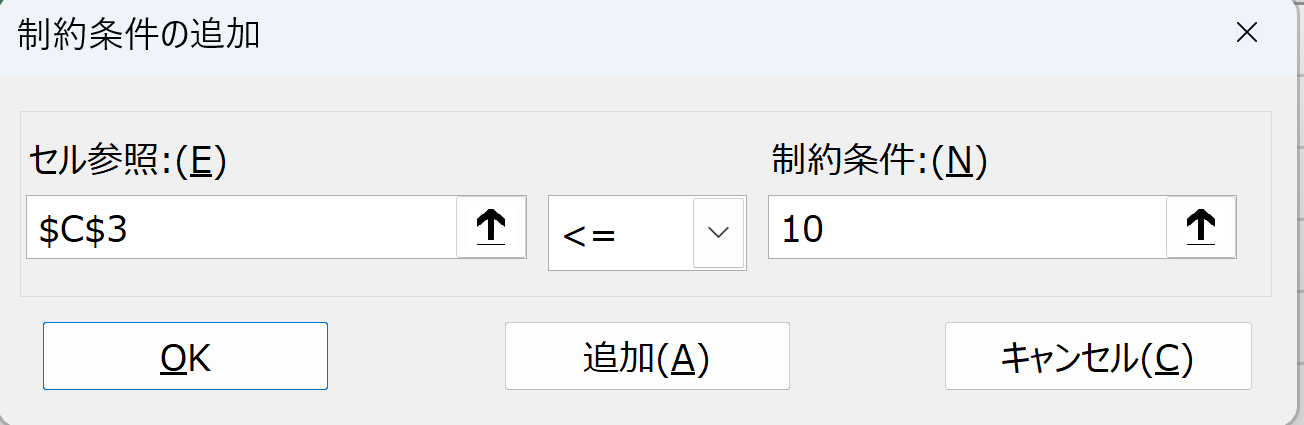 $C$3    <=    10
制約式
　 2 x + y  ≦ 10
「追加」をクリック
17
⑦ 100 x + 200 y  ≦ 1000 についての
制約条件を追加．「追加」をクリック．
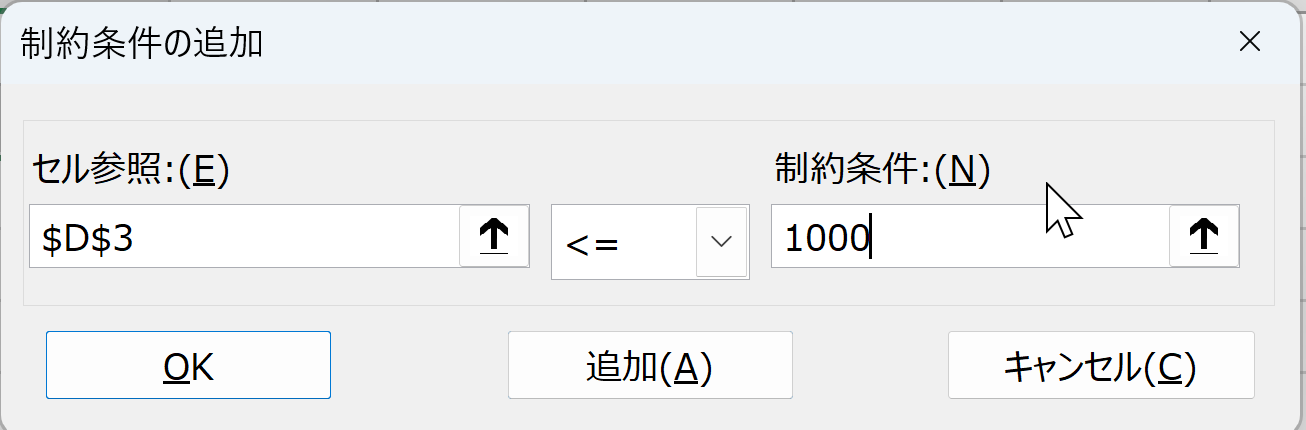 $D$3   <=   1000
「追加」をクリック
制約式
　 100 x + 200 y  ≦ 1000
18
⑧ x, y  は整数であるという
制約条件を追加．「追加」をクリック．
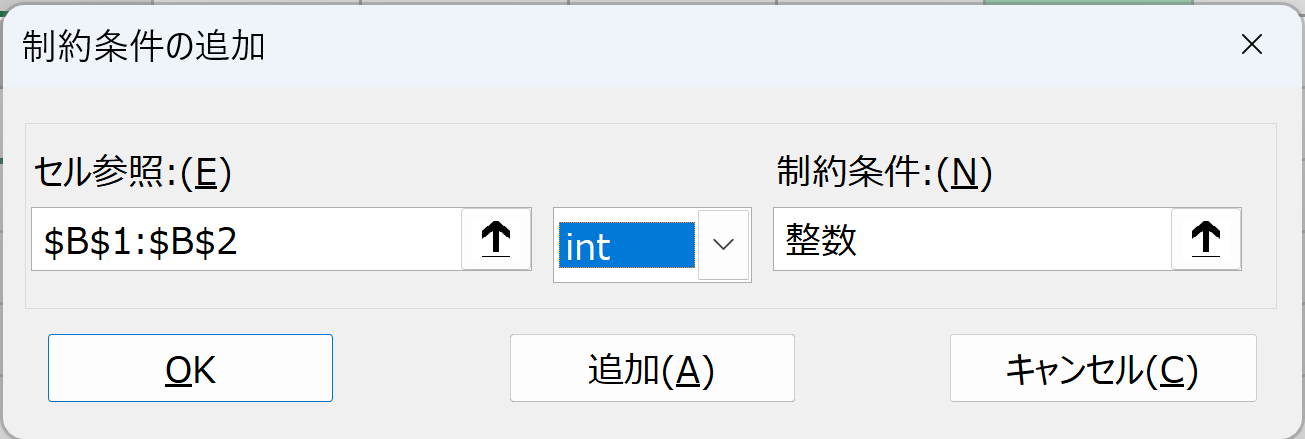 $B$1:$B$2
int
「追加」をクリック
19
⑨ 制約条件の追加を終わる．「キャンセル」をクリック．
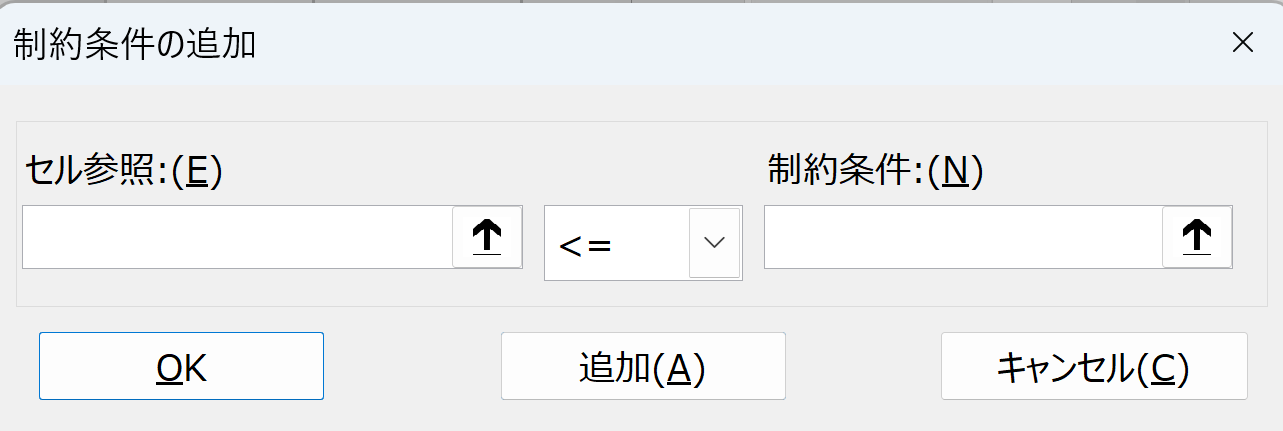 「キャンセル」をクリック
20
⑩ 「解決」をクリック．
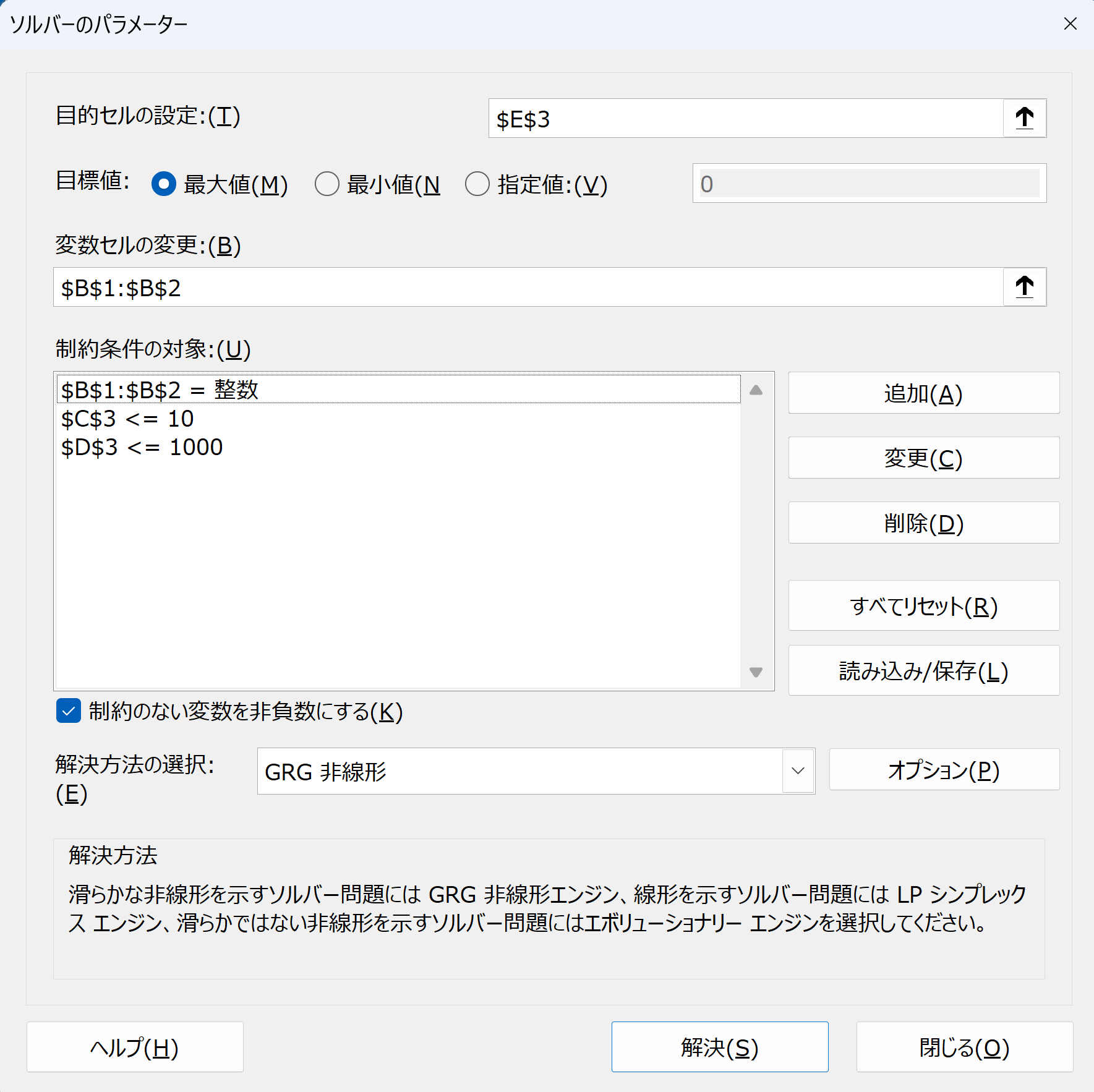 21
⑪　結果を確認
プリン(x) 	2
ケーキ(y)	4
たまご	8
牛乳		1000
収益		1100
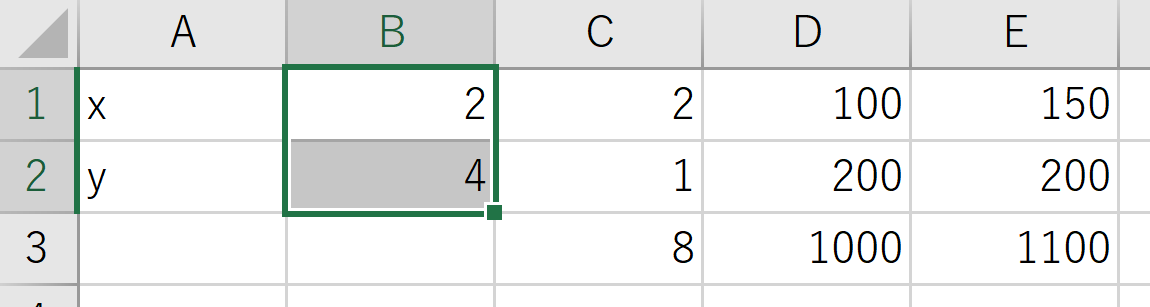 つぎで使用するので Excel を閉じないこと
22
11-3. 変数の数はそのままで，制約や収益の式を変えてみる
23
線形計画法の例
・資源　　資源①，資源②

・生産物	a、b　(a, b はともに整数)

・資源と生産物の関係
　　		資源①　= 3 a + b      
　　		資源②    = a + 2 b      
・資源に関する制約
　　		資源①　最大 10 	 3 a + b  ≦ 10    
　　		資源②	   最大 4	 a + 2 b  ≦ 4      
・目的	x + y をなるべく多くすること
一次式
一次式
一次式
24
① セル C1, C2, D1, D2, E1, E2 に値を書く
制約式
　3 a + b  ≦ 10
　a + 2 b  ≦ 4 
目的
　a + b の最大化
a      b
3 a + 1 b
　1 a + 2 b
　 1 a + 1 b
3     1
1     2
1     1
１を補う
縦横入れ替え
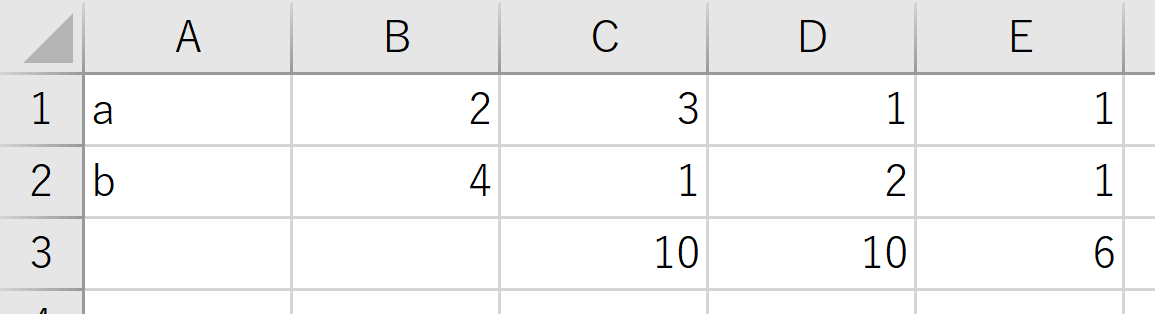 25
② Excel で線形計画法の設定を開始
セル B1 から B2 を範囲選択してから，
「データ」→「ソルバー」と操作
次のように表示されるので確認
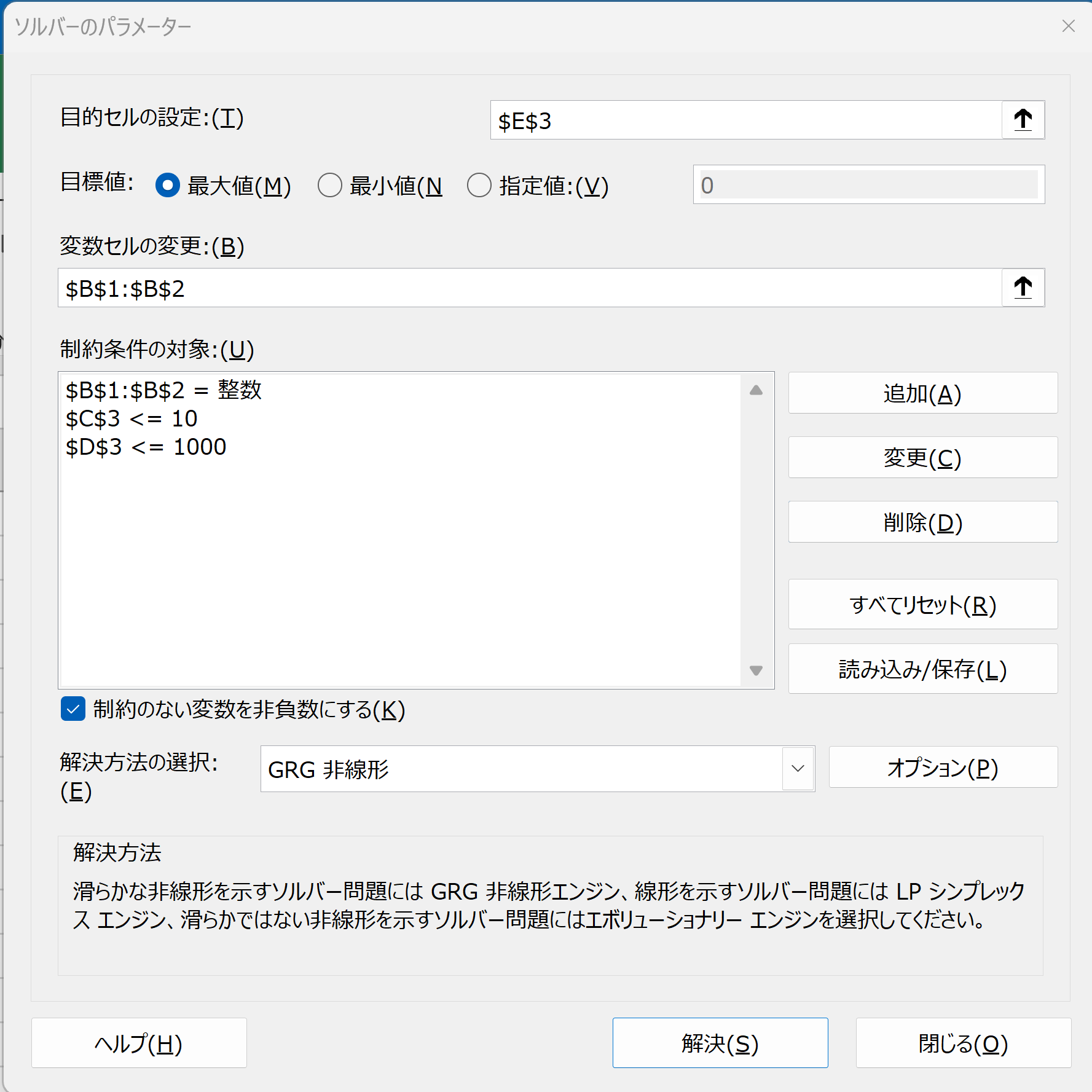 $E$3
$B$1:$B$2
26
③　制約条件のうち， a + 2 b  ≦ 4 についての
制約条件を設定．「$D$3 <= 1000」をクリック．「変更」をクリック．
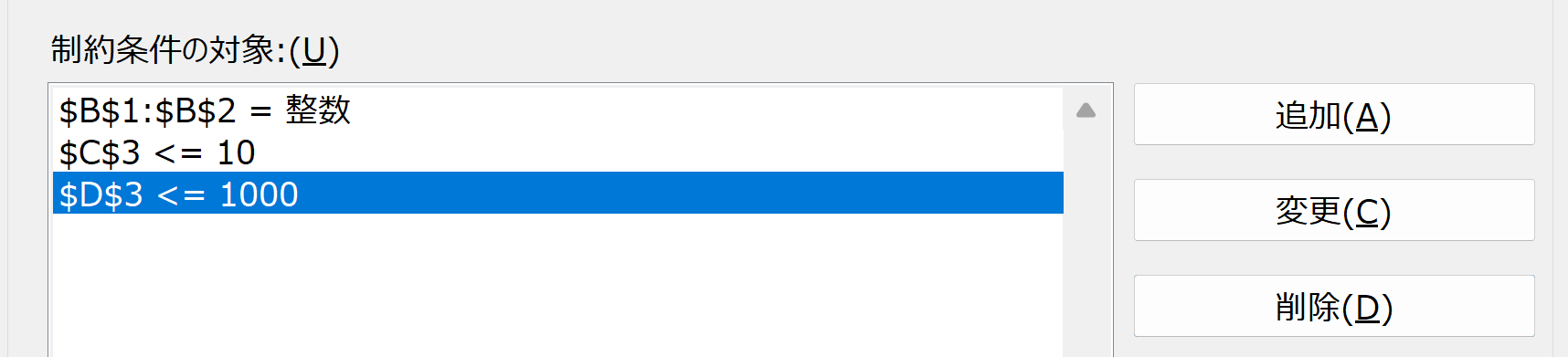 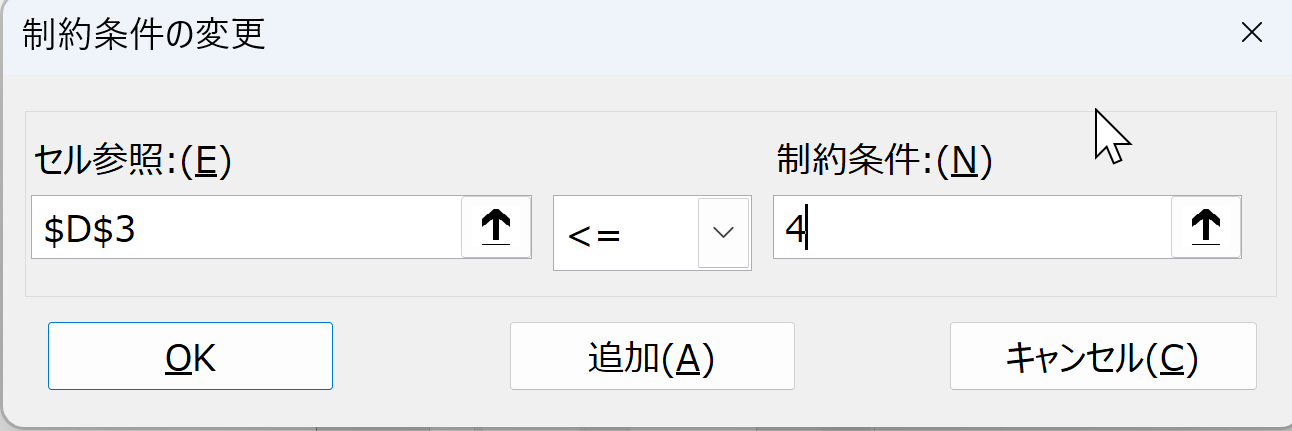 $D$3    <=    4
制約式
　 a + 2 b  ≦ 4
「OK」をクリック
27
④ 「解決」をクリック．
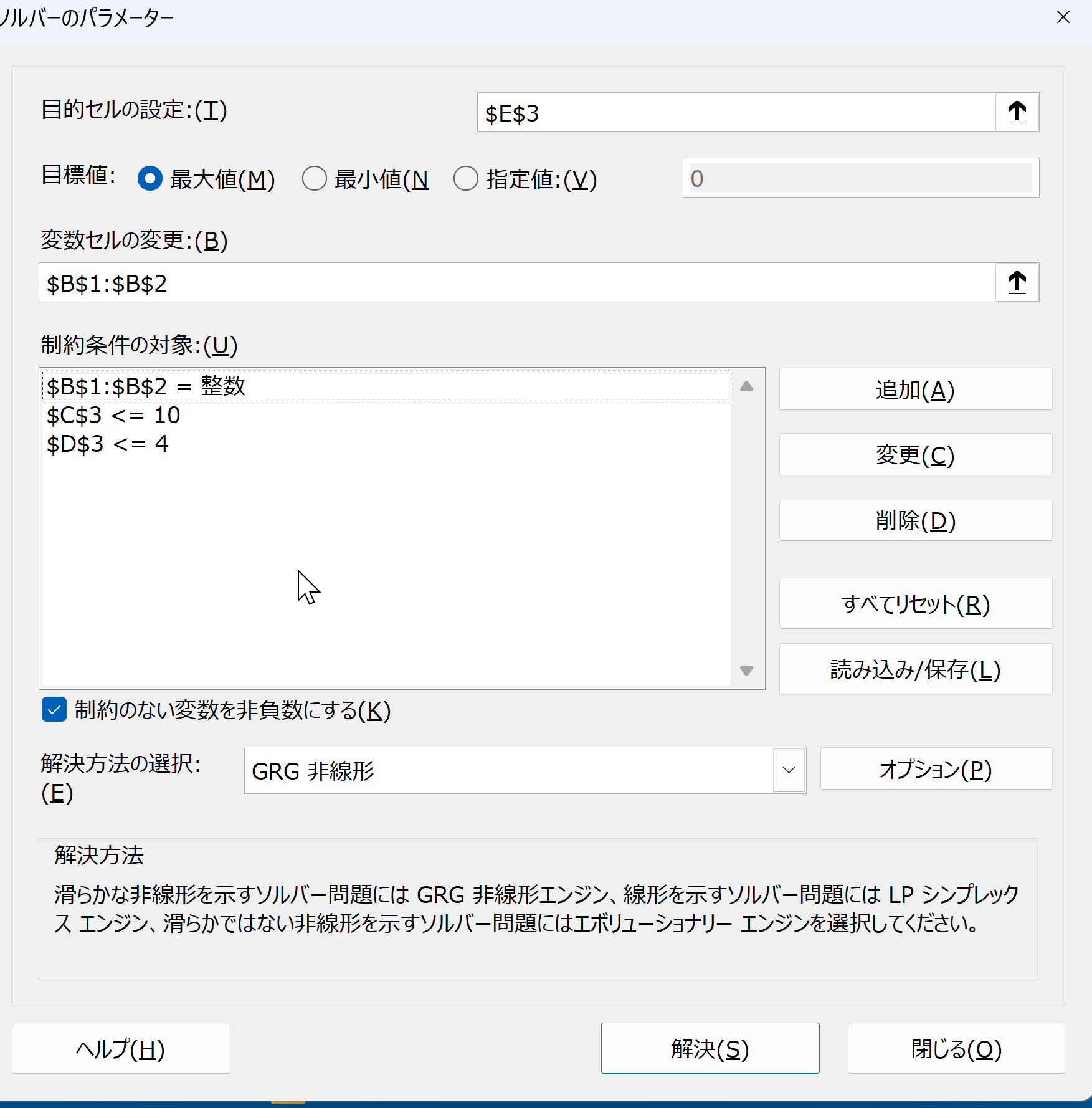 28
⑤　結果を確認
a	 	2
b		1
原料①	7
原料②	4
a + b 	3
a = 3, b = 0 も正解であるが，
この場合，正解が一度にすべて
得られるというわけではない
→　もう一度「解決」をクリック
　　すると，別の正解が得られる
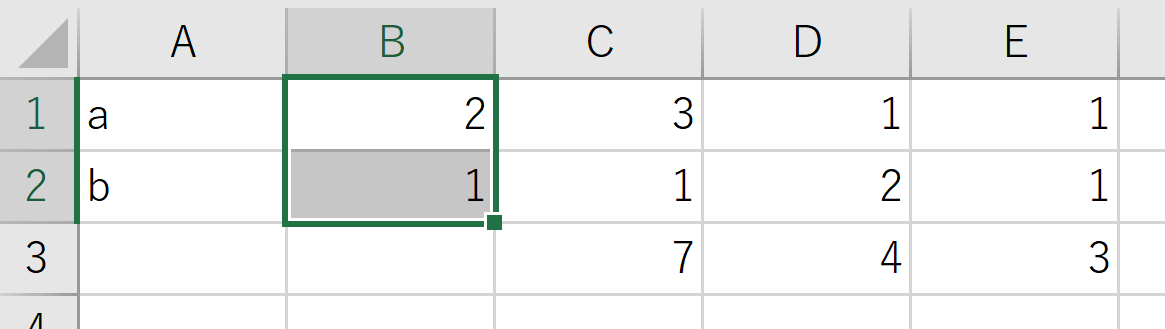 確認したら，Excel は閉じる
29
11-4. ３変数の場合
30
線形計画法の例題
変数 X と Y と Z （3変数，すべて整数）
制約式
	2X + 3Y + 4Z ≦ 10
        	3X + 4Y + 2Z ≦ 7
       	5X + 2Y + 2Z ≦ 6
これら制約のもとで
　　 	X + Y + Z の最大値 
はいくらか❓
31
①次のように書く
制約式
        2X + 3Y + 4Z ≦ 10
        3X + 4Y + 2Z≦ 7
        5X + 2Y + 2Z ≦ 6
これら制約のもとで
　　 X + Y + Z を最大に
3    4
4    2
2    2
1   1   1
縦横入れ替え
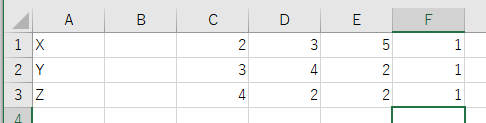 32
② セル C4 に次の式を書く


セル C4 の式を，D4, E4, F4 にコピー
=SUMPRODUCT(C1:C3, $B1:$B3)
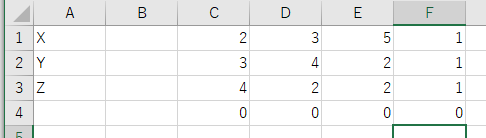 33
③ セル B1 から B3 を範囲選択してから，
「データ」→「ソルバー」と操作し次のように設定. 「解決」をクリック
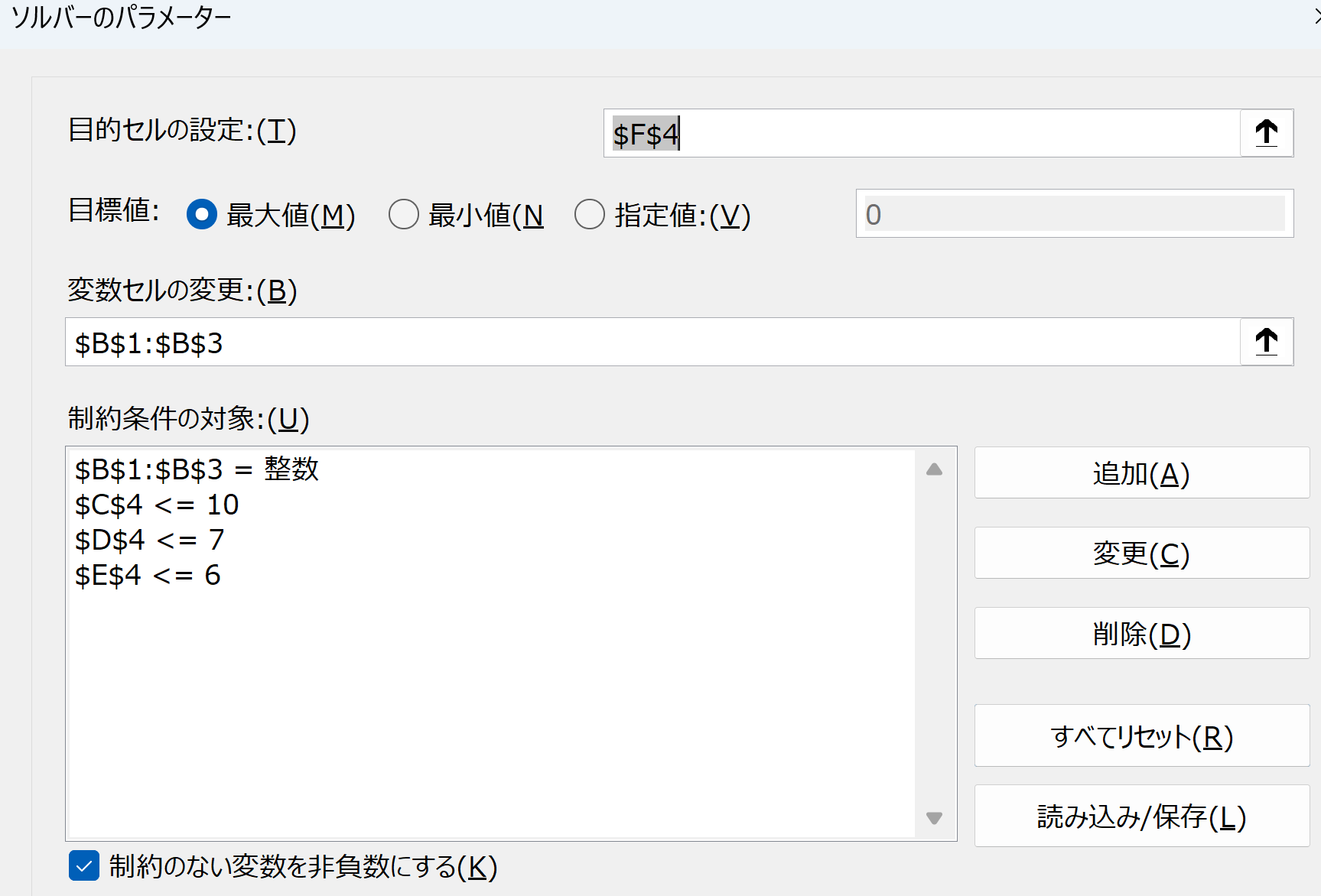 34
⑤　結果を確認
X	 	0
Y		1
Z		1
X + Y + Z 	2    最大値
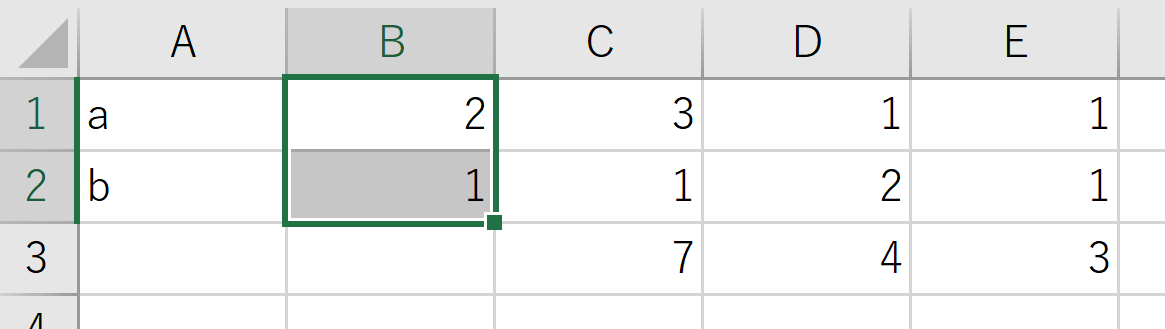 確認したら，Excel は閉じる
35
11-5. 演習
36
線形計画法の例
・資源　　ひき肉，玉ねぎ，ケチャップ

・生産物	ハンバーグ（X）、オムレツ（Y）
			　(X, Y はともに整数)
・資源と生産物の関係
　　		ひき肉　= 60 X + 40 Y      
　　		玉ねぎ    = 20 X + 30 Y  
　　		ケチャップ    = 20 X + 10 Y          
・資源に関する制約
　　		ひき肉　最大 3800 	 60 X + 40 Y  ≦ 3800    
　　		玉ねぎ	   最大 2100	 20 X + 30 Y  ≦ 2100  
		ケチャップ	最大 1200	 20 X + 10 Y  ≦ 1200 
・目的	400 x + 300 y をなるべく多くすること
一次式
一次式
一次式
37
ヒント　   400X + 300Y の最大値は 27000
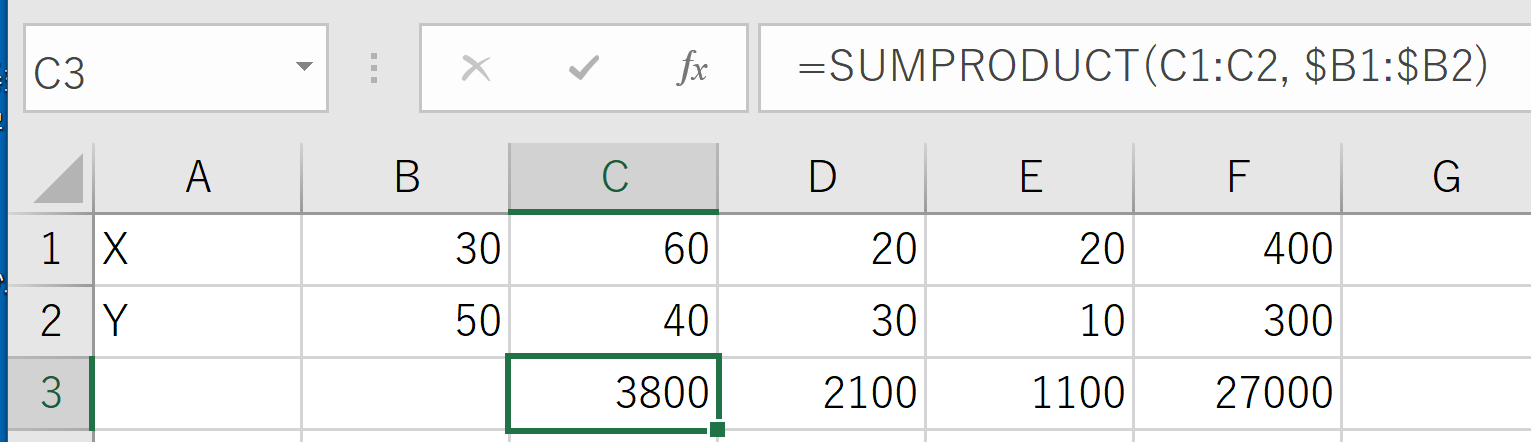 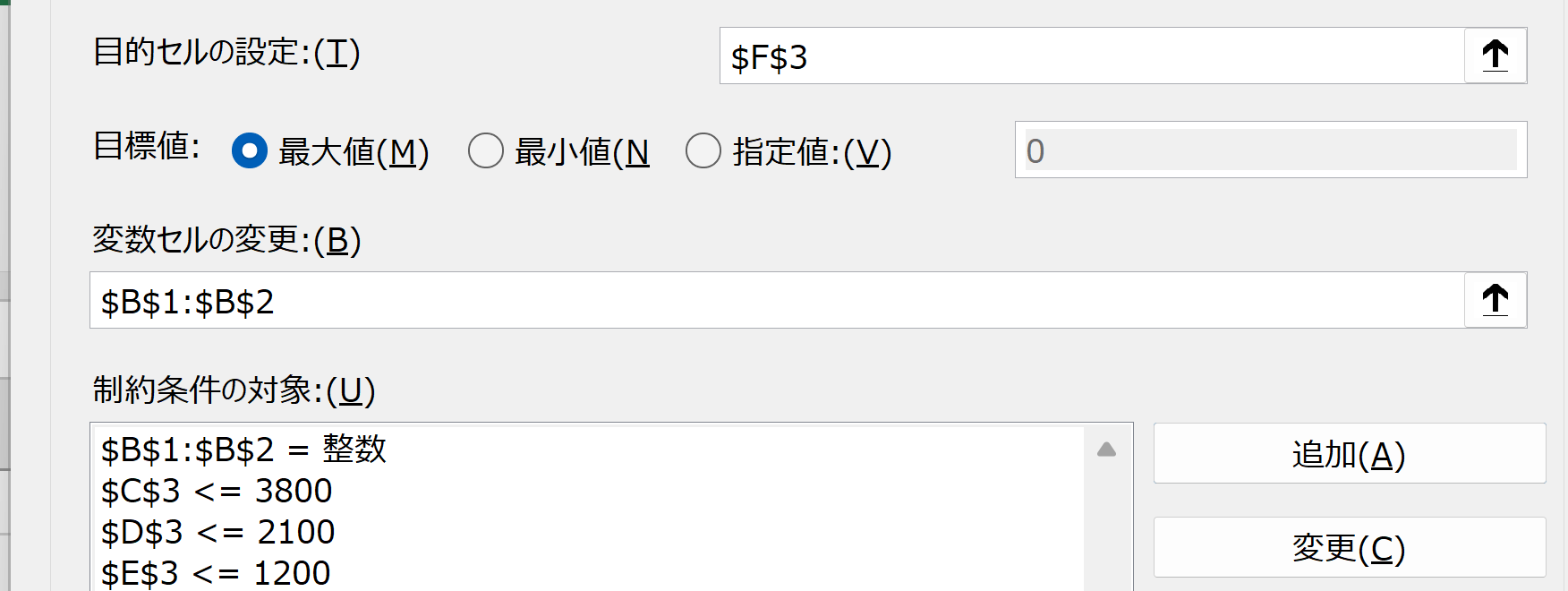 38
線形計画法の例
・資源　　ねじ，板

・生産物	机（X）、椅子（Y）
			　(X, Y はともに整数)

・資源と生産物の関係
　　		ねじ　= 6 X + Y      
　　		板    =    3 X + 2 Y  
・資源に関する制約
　　		ねじ　最大 36 	 60 X + 40 Y  ≦ 36    
　　		板       最大 12		 20 X + 30 Y  ≦ 12  
	
・目的	4 x + 3 y をなるべく多くすること
一次式
一次式
一次式
39
ヒント　  4X + 3Y の最大値は 18
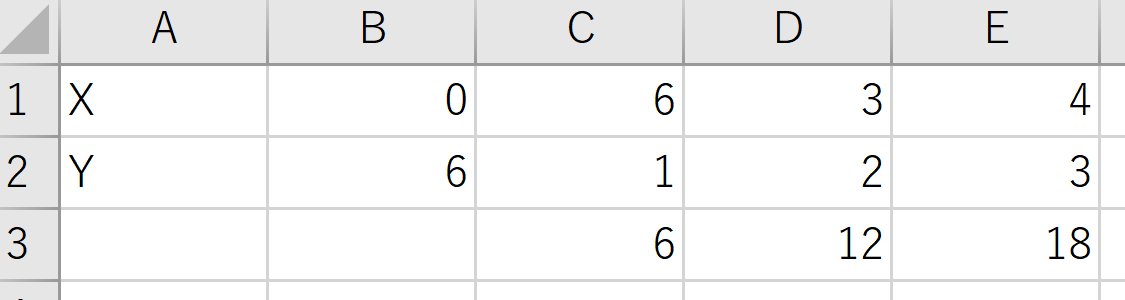 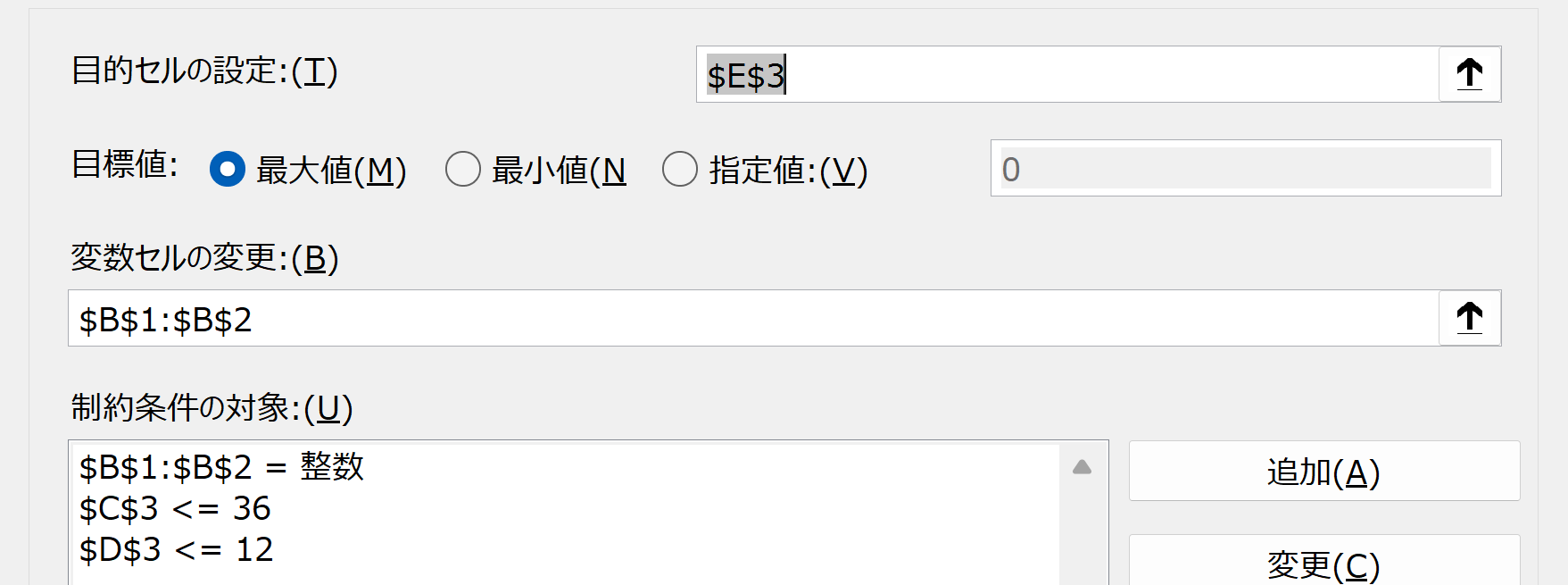 40